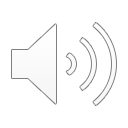 Medische/ principe ethiek
Lieke Bokma
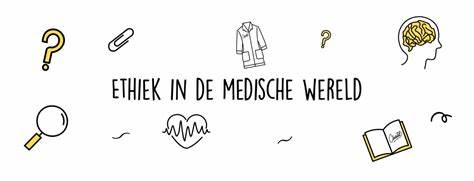 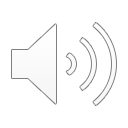 Leerdoelen
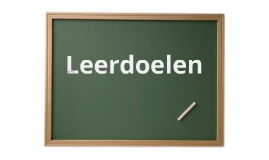 Aan het einde van de les…
kun je uitleggen wat medische/ pincipe ethiek inhoud;
kun je de vier principes beschrijven;
de stappen benoemen van het Utrechts stappenplan en deze toelichten;
de relatie beschrijven tussen medische/ principe ethiek en beroepsethiek.
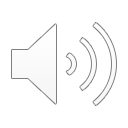 Wat is medische/ principe ethiek?
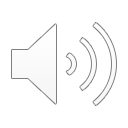 Principe 1.
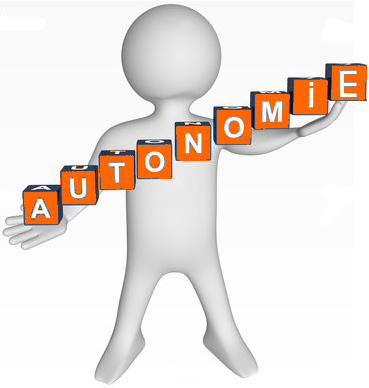 Autonomie
Een patiënt mag een behandeling weigeren. 
Een patiënt mag een behandeling niet eisen. 
Informed consent
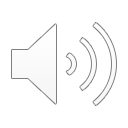 Principe 2.
Primum non nocere  geen schade toebrengen
Voorbeeld: een patiënt met kanker die uitbehandeld is. 
Chemo-behandeling
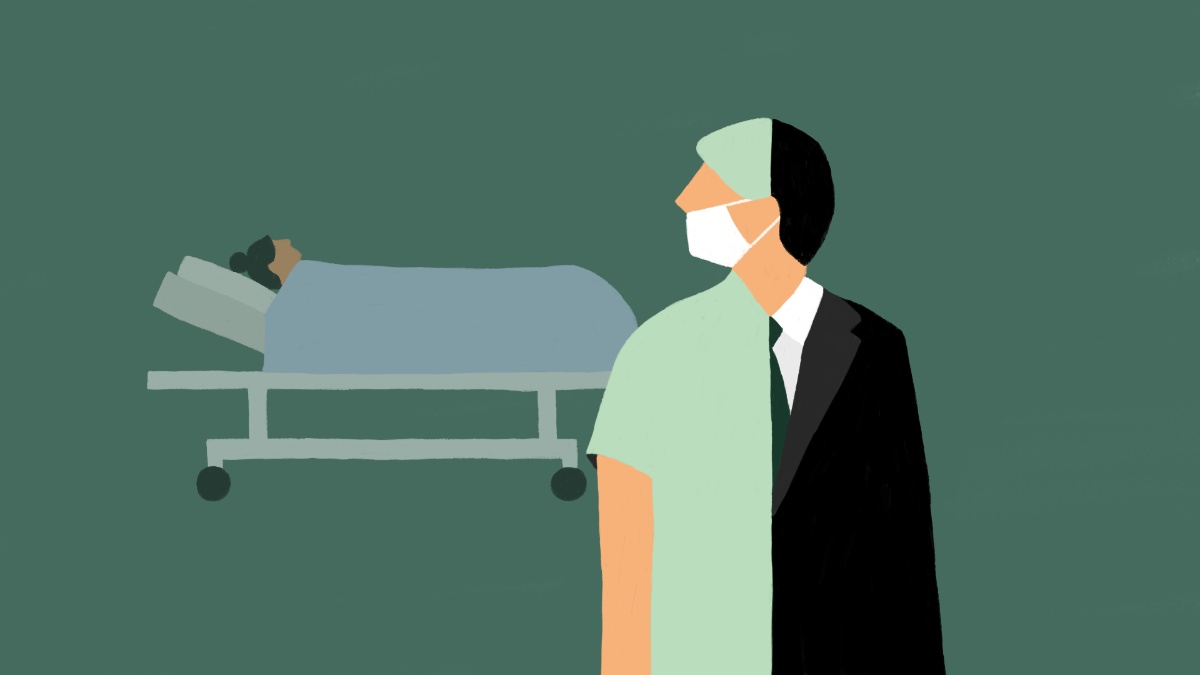 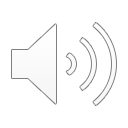 Principe 3.
Goed handelen  deugdelijk
Huisarts op bezoek bij een vrouw waarvan pas haar man is overleden. 
Goed luisteren naar de patiënt is belangrijk.
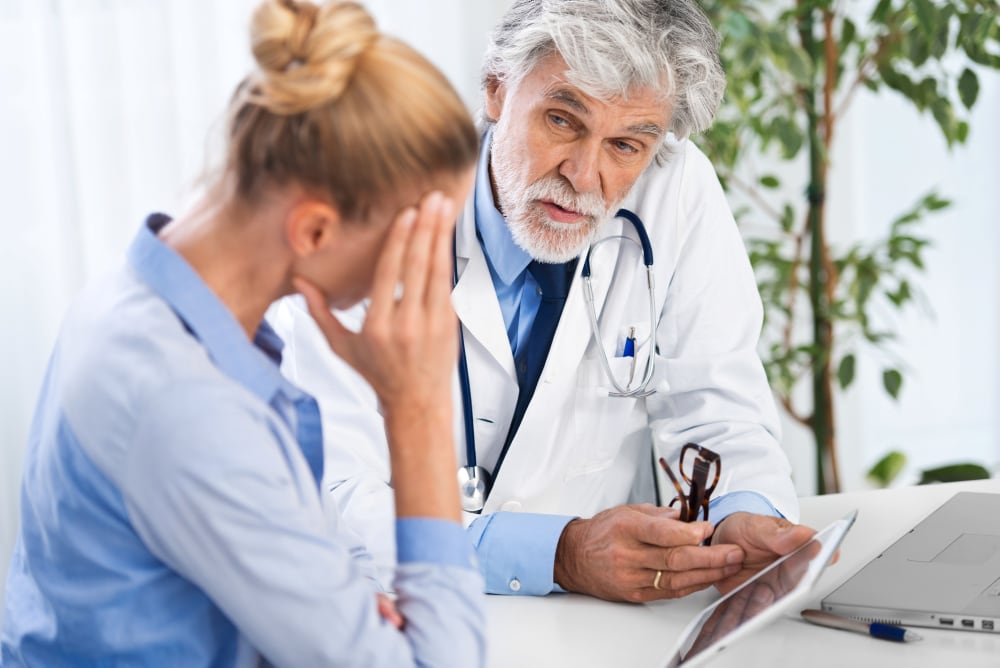 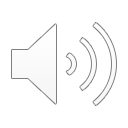 Principe 4.
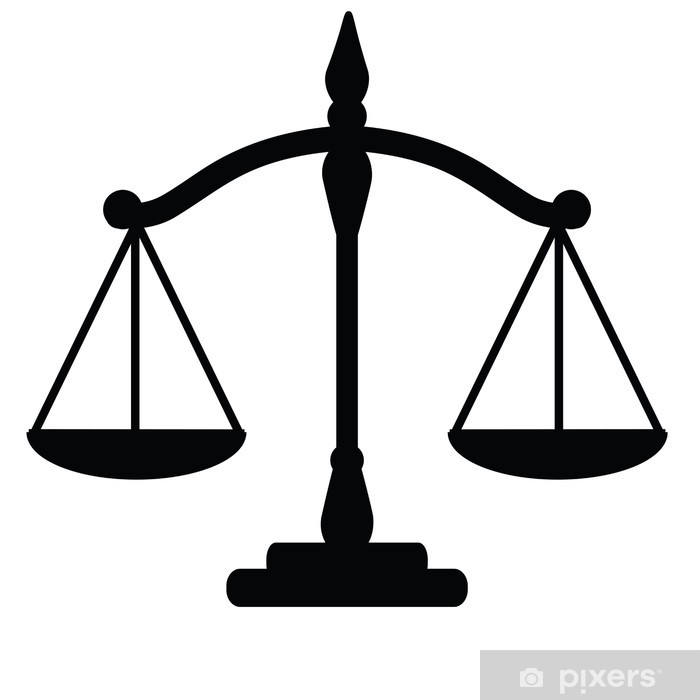 Rechtvaardigheid
Iedereen in Nederland heeft recht op dezelfde zorg. 
Patiënten hebben ook plichten.
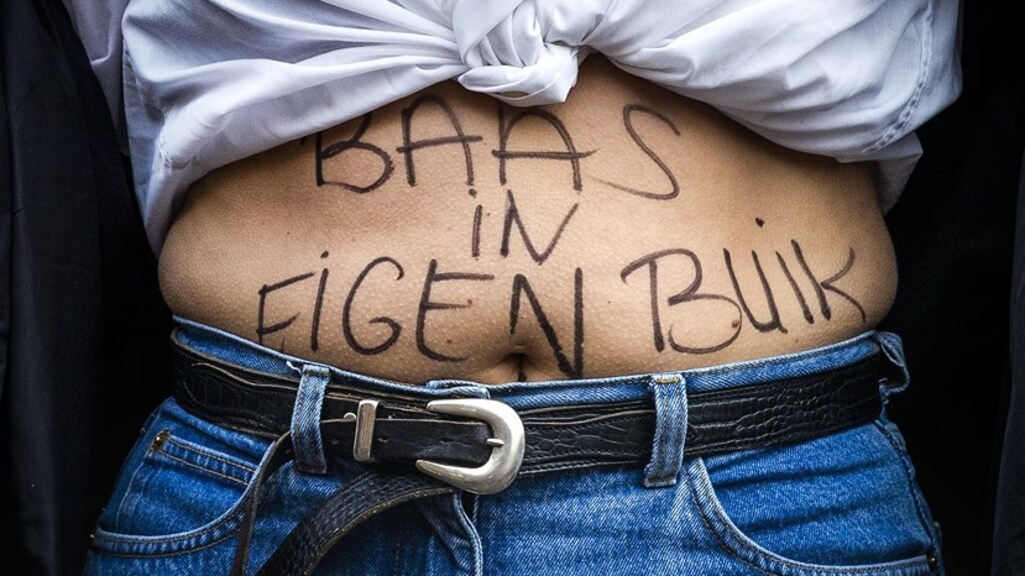 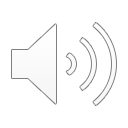 Abortus
In Nederland is het thema abortus veelbesproken. Iedereen heeft over dit onderwerp wel een mening. Zowel voor- en tegenstanders gebruiken hetzelfde principe als argument. 
Welke van de vier principes wordt er bedoelt?
Relatie medische principe ethiek en beroepsethiek
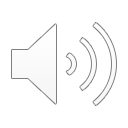 Voorbeelden van mijzelf:
Afgescheurde kruisband 
Flapoorcorrectie
Beugel
De medische/principe ethiek komt dus vaak voor als je in het ziekenhuis of andere zorginstelling bent. 

- Heb jij zelf een situatie meegemaakt waarin de medische/ principe ethiek naar voren kwam?
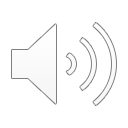 Leerdoelen
Aan het einde van de les…
kun je uitleggen wat medische/ pincipe ethiek inhoud;
kun je de vier principes beschrijven;
de stappen benoemen van het Utrechts stappenplan en deze toelichten;
de relatie beschrijven tussen medische/ principe ethiek en beroepsethiek.

Welk onderdeel van de les vind je nog moeilijk? 
En welk onderdeel gaat je goed af?
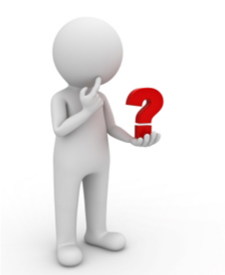